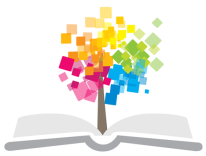 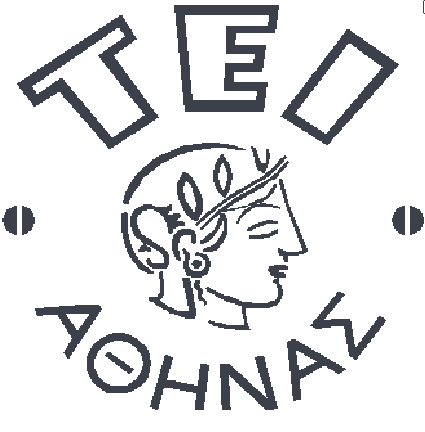 Ανοικτά Ακαδημαϊκά Μαθήματα στο ΤΕΙ Αθήνας
Νομοθεσία /Δεοντολογία Νοσηλευτικού Επαγγέλματος
Ενότητα 2: Διαμόρφωση αξιών – Σύγκρουση αξιών
Ευγενία Βλάχου, Ελένη Ευαγγέλου 
Τμήμα Νοσηλευτικής
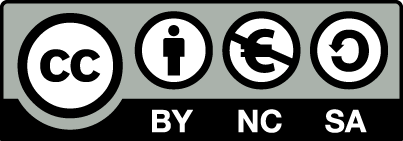 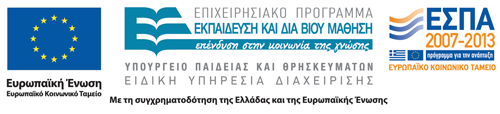 Η φύση των αξιών
Οι αξίες συχνά αναδύονται από τις ανάγκες ή τις επιθυμίες και εκβάλουν από πολλές πηγές όπως η κουλτούρα του ατόμου, η οικογένεια, οι συνάδελφοι ή το εργασιακό περιβάλλον.

Οι αξίες μπορεί να είναι ηθικής ή μη ηθικής φύσεως.
1
Αξίες ηθικής φύσεως
Οι ηθικές αξίες είναι σαφώς ηθικής φύσεως γιατί πηγάζουν από τα σημαντικά θέματα όπως:
η ζωή,
η ελευθερία,
η ευημερία,
η ευεξία,
και το αυτεξούσιο.
2
Αξίες μη ηθικής φύσεως
Ορισμένες αξίες δεν βασίζονται σε ηθικές θεωρήσεις και τα ηθικά συμφέροντα των ανθρώπων (ύφος, ευπρέπεια, ευγένεια κλπ).

Οι κανονισμοί, η οργάνωση και η αποδοτικότητα είναι αξίες μη ηθικής φύσεως γιατί αντιπροσωπεύουν θέματα αισθητικής, αποδοτικότητας, ρουτίνας και επαγγελματικών οδηγιών.
3
Πολιτισμικές αξίες
Πολιτισμικές είναι οι αξίες που είναι αποδεκτές και επικρατούν σε συγκεκριμένη πολιτισμική ομάδα.
Οι πολιτισμικές αξίες μαζί με τις πεποιθήσεις διαδραματίζουν σημαντικό ρόλο στη διαμόρφωση των εθίμων και των παραδόσεων συμπεριλαμβανομένων και των θρησκευτικών πρακτικών.
Όλες οι κουλτούρες έχουν κάποιο ηθικό σύστημα, ηθικές αξίες και πεποιθήσεις για το τι συνιστά «σωστή» και «λάθος» συμπεριφορά.
4
Θρησκευτικές αξίες
Οι αξίες που αποκτήθηκαν στο πλαίσιο της θρησκείας είναι πολύ ισχυρές και διαρκείς και μπορεί να συνεχίζουν να επηρεάζουν τις στάσεις και τις πεποιθήσεις των ανθρώπων ακόμη και μετά την «εγκατάλειψη» της συγκεκριμένης θρησκείας.
5
Προσωπικές αξίες
Αφορούν στις πεποιθήσεις, τις στάσεις, τα πρότυπα και τα ιδανικά του ατόμου που καθοδηγούν τη συμπεριφορά και το πώς το άτομο βιώνει τη ζωή.
Οι προσωπικές αξίες ποικίλουν από άτομο σε άτομο.
Ο κάθε νοσηλευτής έχει ένα προσωπικό σύστημα αξιών το οποίο επηρεάζεται από τη κουλτούρα, τη θρησκεία, τις πολιτικές πεποιθήσεις, την εκπαίδευση και τις εμπειρίες της ζωής του.
6
Επαγγελματικές αξίες
Αφορούν συμφωνημένα πρότυπα που υποστηρίζονται από μια επαγγελματική ομάδα.
Επαγγελματικές αξίες στη νοσηλευτική είναι εκείνες που προάγονται από τους επαγγελματικούς κώδικες ηθικής, τους επαγγελματικούς κώδικες συμπεριφοράς κλπ.
(Κώδικας Ηθικής για Νοσηλευτές του ICN, Κώδικας Ηθικής του Αμερικανικού Συνδέσμου Νοσηλευτών ΑΝΑ, κλπ)
7
Συγκρούσεις αξίων
Οι αξίες τόσο οι ηθικής όσο και οι μη ηθικής φύσεως μπορούν εύκολα να περιέλθουν σε σύγκρουση μεταξύ τους, αλλά και με τα δικαιώματα των ασθενών και τα επαγγελματικά καθήκοντα. 
Οι προσωπικές αξίες πιθανόν να συγκρούονται με τις επαγγελματικές αξίες που μπορεί να συγκρούονται με τις πολιτισμικές αξίες.
Ο νοσηλευτής πρέπει να αποφασίζει με βάση τη σπουδαιότητα των αξιών και των δικαιωμάτων που απαιτούν μεγαλύτερο σεβασμό.
8
Εν κατακλείδι
Κάθε νοσηλευτής επηρεάζεται από το δικό του σύστημα αξιών.
Κάθε ασθενής έχει το δικό του σύστημα αξιών το οποίο πιθανά να διαφέρει από το σύστημα αξιών του νοσηλευτή.
Η κατανόηση των ηθικών και μη ηθικών αξιών βοηθάει το νοσηλευτή να καθορίσει τη σπουδαιότητα των πολιτισμικών, θρησκευτικών, προσωπικών και επαγγελματικών αξιών. Όταν οι αξίες συγκρούονται, ο νοσηλευτής οφείλει να σέβεται τις αξίες των άλλων και να εξισορροπεί τα δικαιώματα των ασθενών με τα επαγγελματικά καθήκοντα.
9
Τέλος Ενότητας
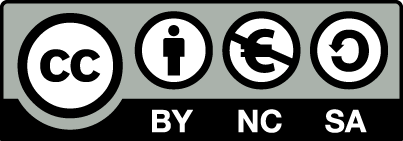 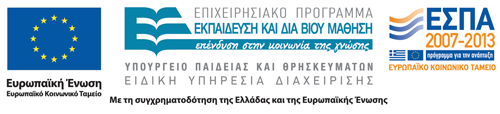 Σημειώματα
Σημείωμα Αναφοράς
Copyright Τεχνολογικό Εκπαιδευτικό Ίδρυμα Αθήνας, Ελένη Ευαγγέλου, Ευγενία Βλάχου 2014. Ελένη Ευαγγέλου, Ευγενία Βλάχου. «Νομοθεσία /Δεοντολογία Νοσηλευτικού Επαγγέλματος. Ενότητα 2: Διαμόρφωση αξιών – Σύγκρουση αξιών». Έκδοση: 1.0. Αθήνα 2014. Διαθέσιμο από τη δικτυακή διεύθυνση: ocp.teiath.gr.
Σημείωμα Αδειοδότησης
Το παρόν υλικό διατίθεται με τους όρους της άδειας χρήσης Creative Commons Αναφορά, Μη Εμπορική Χρήση Παρόμοια Διανομή 4.0 [1] ή μεταγενέστερη, Διεθνής Έκδοση.   Εξαιρούνται τα αυτοτελή έργα τρίτων π.χ. φωτογραφίες, διαγράμματα κ.λ.π., τα οποία εμπεριέχονται σε αυτό. Οι όροι χρήσης των έργων τρίτων επεξηγούνται στη διαφάνεια  «Επεξήγηση όρων χρήσης έργων τρίτων». 
Τα έργα για τα οποία έχει ζητηθεί και δοθεί άδεια  αναφέρονται στο «Σημείωμα  Χρήσης Έργων Τρίτων».
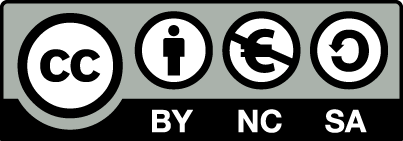 [1] http://creativecommons.org/licenses/by-nc-sa/4.0/ 
Ως Μη Εμπορική ορίζεται η χρήση:
που δεν περιλαμβάνει άμεσο ή έμμεσο οικονομικό όφελος από την χρήση του έργου, για το διανομέα του έργου και αδειοδόχο
που δεν περιλαμβάνει οικονομική συναλλαγή ως προϋπόθεση για τη χρήση ή πρόσβαση στο έργο
που δεν προσπορίζει στο διανομέα του έργου και αδειοδόχο έμμεσο οικονομικό όφελος (π.χ. διαφημίσεις) από την προβολή του έργου σε διαδικτυακό τόπο
Ο δικαιούχος μπορεί να παρέχει στον αδειοδόχο ξεχωριστή άδεια να χρησιμοποιεί το έργο για εμπορική χρήση, εφόσον αυτό του ζητηθεί.
Επεξήγηση όρων χρήσης έργων τρίτων
Δεν επιτρέπεται η επαναχρησιμοποίηση του έργου, παρά μόνο εάν ζητηθεί εκ νέου άδεια από το δημιουργό.
©
διαθέσιμο με άδεια CC-BY
Επιτρέπεται η επαναχρησιμοποίηση του έργου και η δημιουργία παραγώγων αυτού με απλή αναφορά του δημιουργού.
διαθέσιμο με άδεια CC-BY-SA
Επιτρέπεται η επαναχρησιμοποίηση του έργου με αναφορά του δημιουργού, και διάθεση του έργου ή του παράγωγου αυτού με την ίδια άδεια.
διαθέσιμο με άδεια CC-BY-ND
Επιτρέπεται η επαναχρησιμοποίηση του έργου με αναφορά του δημιουργού. 
Δεν επιτρέπεται η δημιουργία παραγώγων του έργου.
διαθέσιμο με άδεια CC-BY-NC
Επιτρέπεται η επαναχρησιμοποίηση του έργου με αναφορά του δημιουργού. 
Δεν επιτρέπεται η εμπορική χρήση του έργου.
Επιτρέπεται η επαναχρησιμοποίηση του έργου με αναφορά του δημιουργού.
και διάθεση του έργου ή του παράγωγου αυτού με την ίδια άδεια
Δεν επιτρέπεται η εμπορική χρήση του έργου.
διαθέσιμο με άδεια CC-BY-NC-SA
διαθέσιμο με άδεια CC-BY-NC-ND
Επιτρέπεται η επαναχρησιμοποίηση του έργου με αναφορά του δημιουργού.
Δεν επιτρέπεται η εμπορική χρήση του έργου και η δημιουργία παραγώγων του.
διαθέσιμο με άδεια 
CC0 Public Domain
Επιτρέπεται η επαναχρησιμοποίηση του έργου, η δημιουργία παραγώγων αυτού και η εμπορική του χρήση, χωρίς αναφορά του δημιουργού.
Επιτρέπεται η επαναχρησιμοποίηση του έργου, η δημιουργία παραγώγων αυτού και η εμπορική του χρήση, χωρίς αναφορά του δημιουργού.
διαθέσιμο ως κοινό κτήμα
χωρίς σήμανση
Συνήθως δεν επιτρέπεται η επαναχρησιμοποίηση του έργου.
Διατήρηση Σημειωμάτων
Οποιαδήποτε αναπαραγωγή ή διασκευή του υλικού θα πρέπει να συμπεριλαμβάνει:
το Σημείωμα Αναφοράς
το Σημείωμα Αδειοδότησης
τη δήλωση Διατήρησης Σημειωμάτων
το Σημείωμα Χρήσης Έργων Τρίτων (εφόσον υπάρχει)
μαζί με τους συνοδευόμενους υπερσυνδέσμους.
Σημείωμα Χρήσης Έργων Τρίτων
Το Έργο αυτό κάνει χρήση των ακόλουθων έργων:
Αντ. Σ. Κουτσελίνης, «Βασικές αρχές Βιοηθικής, Ιατρικής Δεοντολογίας και Ιατρικής Ευθύνης», επιστημονικές εκδόσεις "Γρηγόριος Παρισιάνος", Αθήνα 1999.
Χρηματοδότηση
Το παρόν εκπαιδευτικό υλικό έχει αναπτυχθεί στo πλαίσιo του εκπαιδευτικού έργου του διδάσκοντα.
Το έργο «Ανοικτά Ακαδημαϊκά Μαθήματα στο ΤΕΙ Αθηνών» έχει χρηματοδοτήσει μόνο την αναδιαμόρφωση του εκπαιδευτικού υλικού. 
Το έργο υλοποιείται στο πλαίσιο του Επιχειρησιακού Προγράμματος «Εκπαίδευση και Δια Βίου Μάθηση» και συγχρηματοδοτείται από την Ευρωπαϊκή Ένωση (Ευρωπαϊκό Κοινωνικό Ταμείο) και από εθνικούς πόρους.
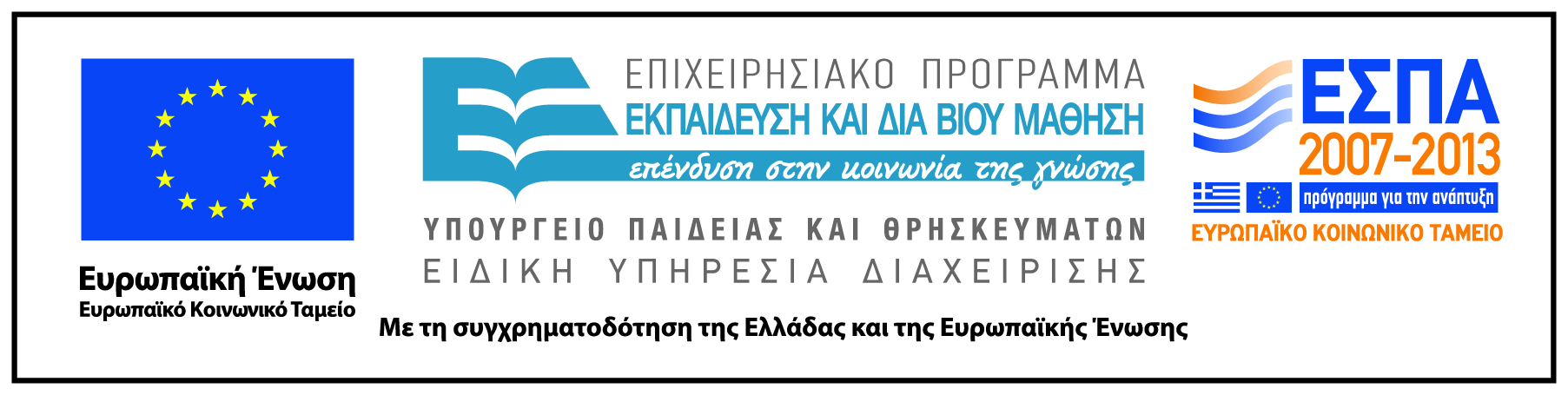